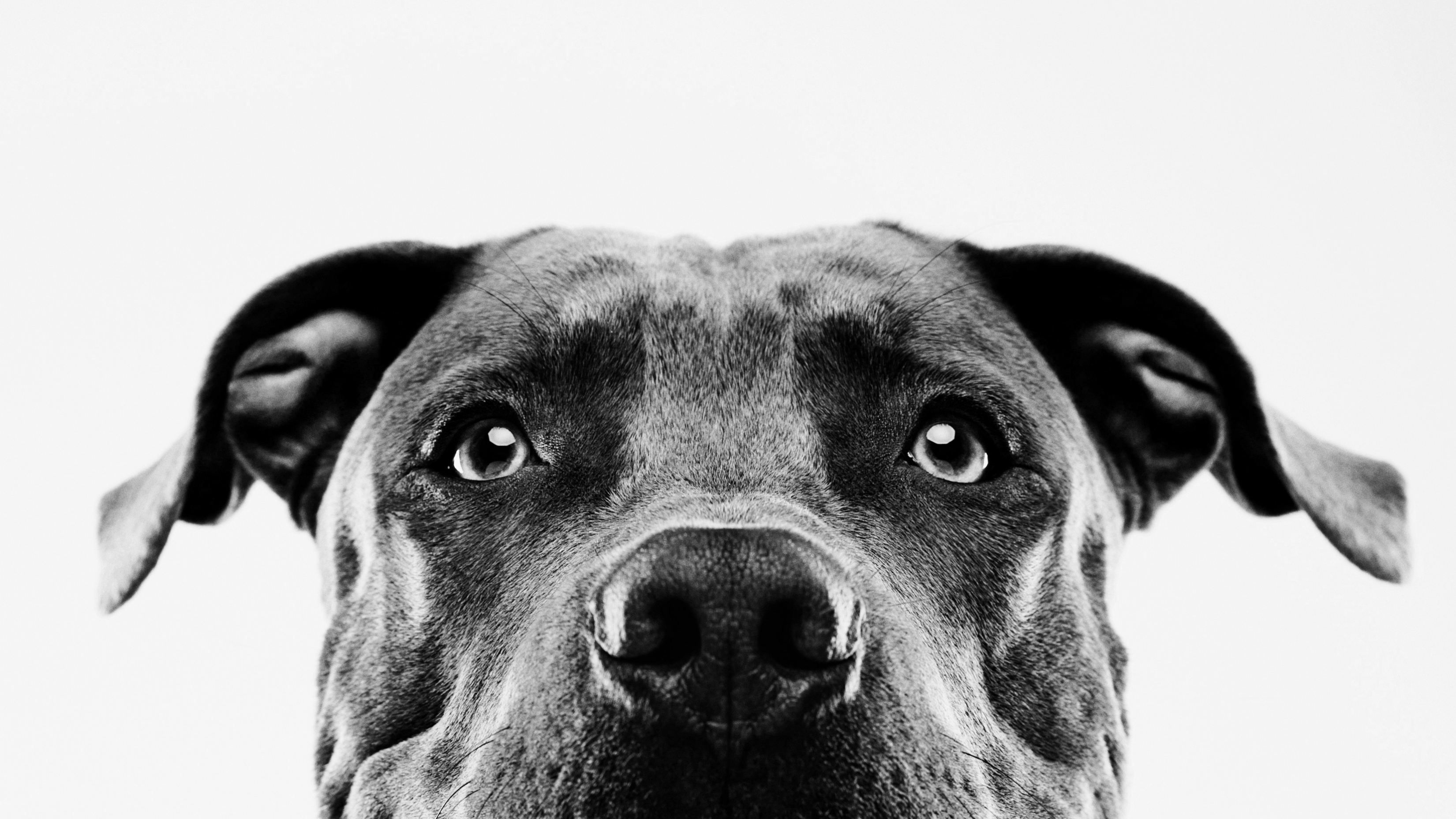 Explaining Geographic variation in shelter DOG outcomes
GEOG 596A
Jenn Gillespie
Advisor: Lorraine dowler
Overview
Current State of Sheltering
Background
Goals/Objectives
Literature Review
Methodology
Anticipated Results
Project Timeline
Presentation/Publication
What’s happening in animal shelters
5.4 million dogs and cats enter shelters each year
Intake
Strays
Relinquished by their owner
Owner Intended Euthanasia
Transfer In
Outcomes
Return to owner
Adoption
Transfer Out
Euthanized each year:
1.5 million (ASPCA)
625,000 (BFAS)
Source: ASPCA, 2020 and BFAS, 2019
The good news
Source: Rowan & Kartal, 2018
Decreases in euthanasia over time
Spay/neuter campaigns
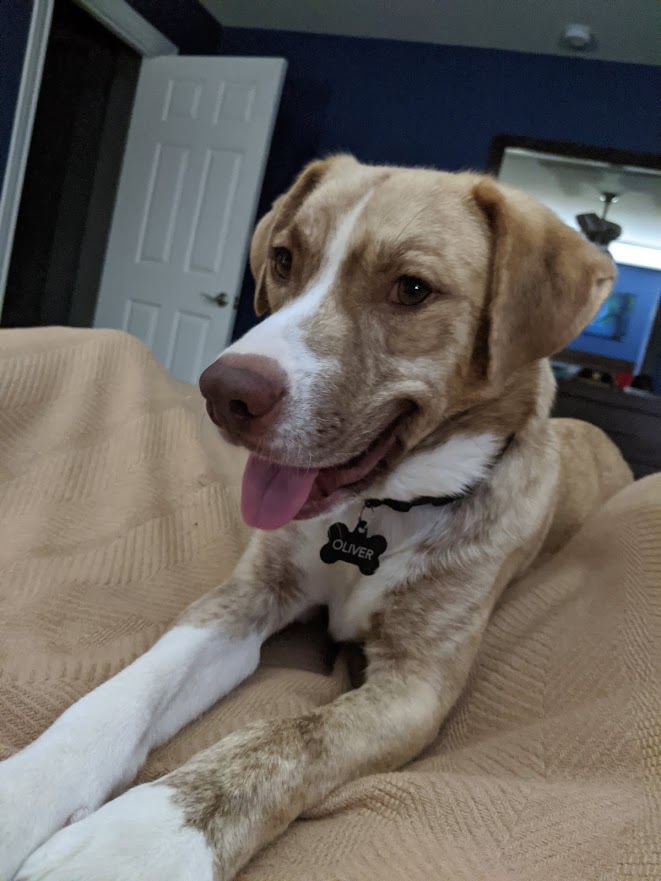 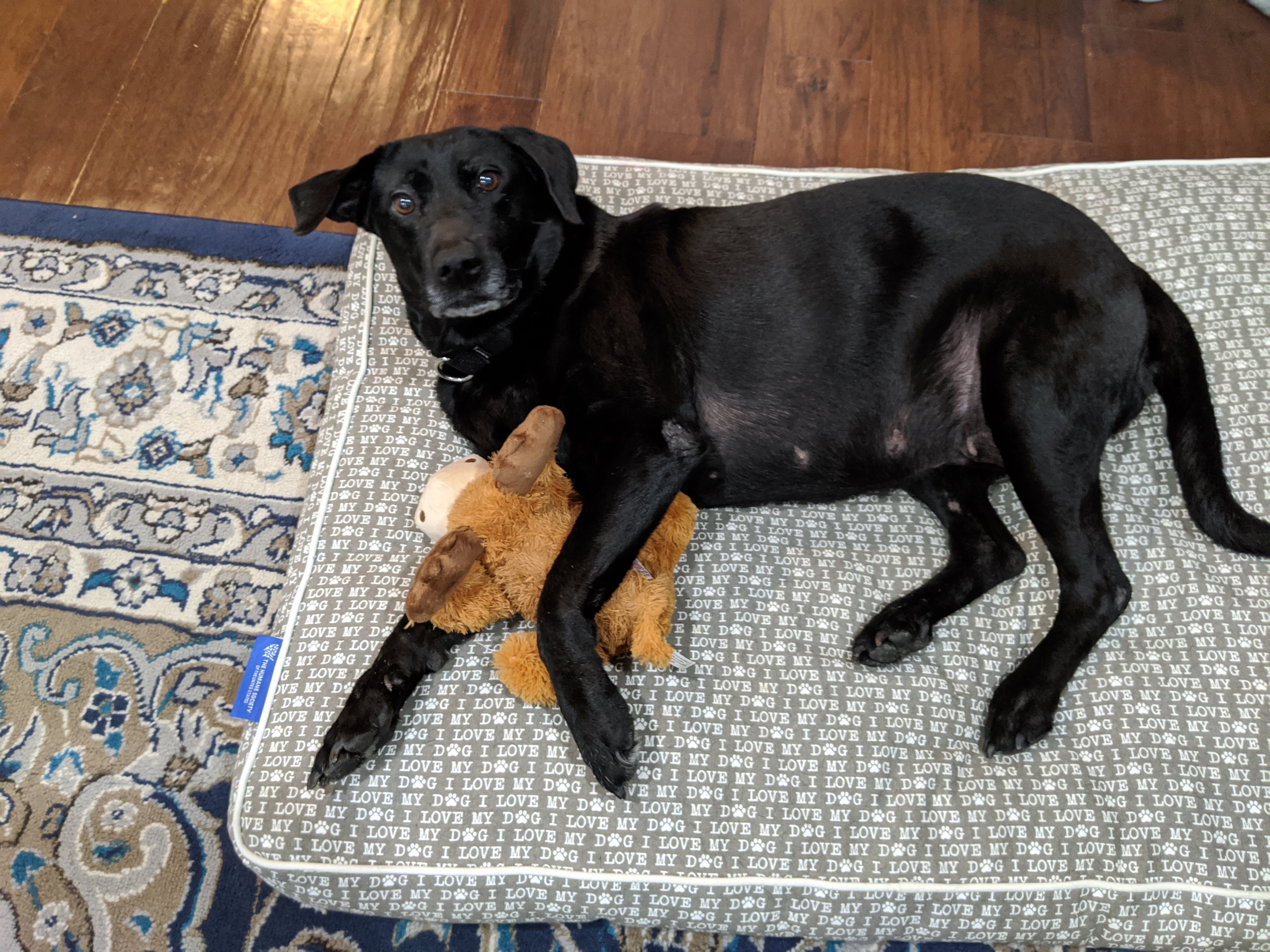 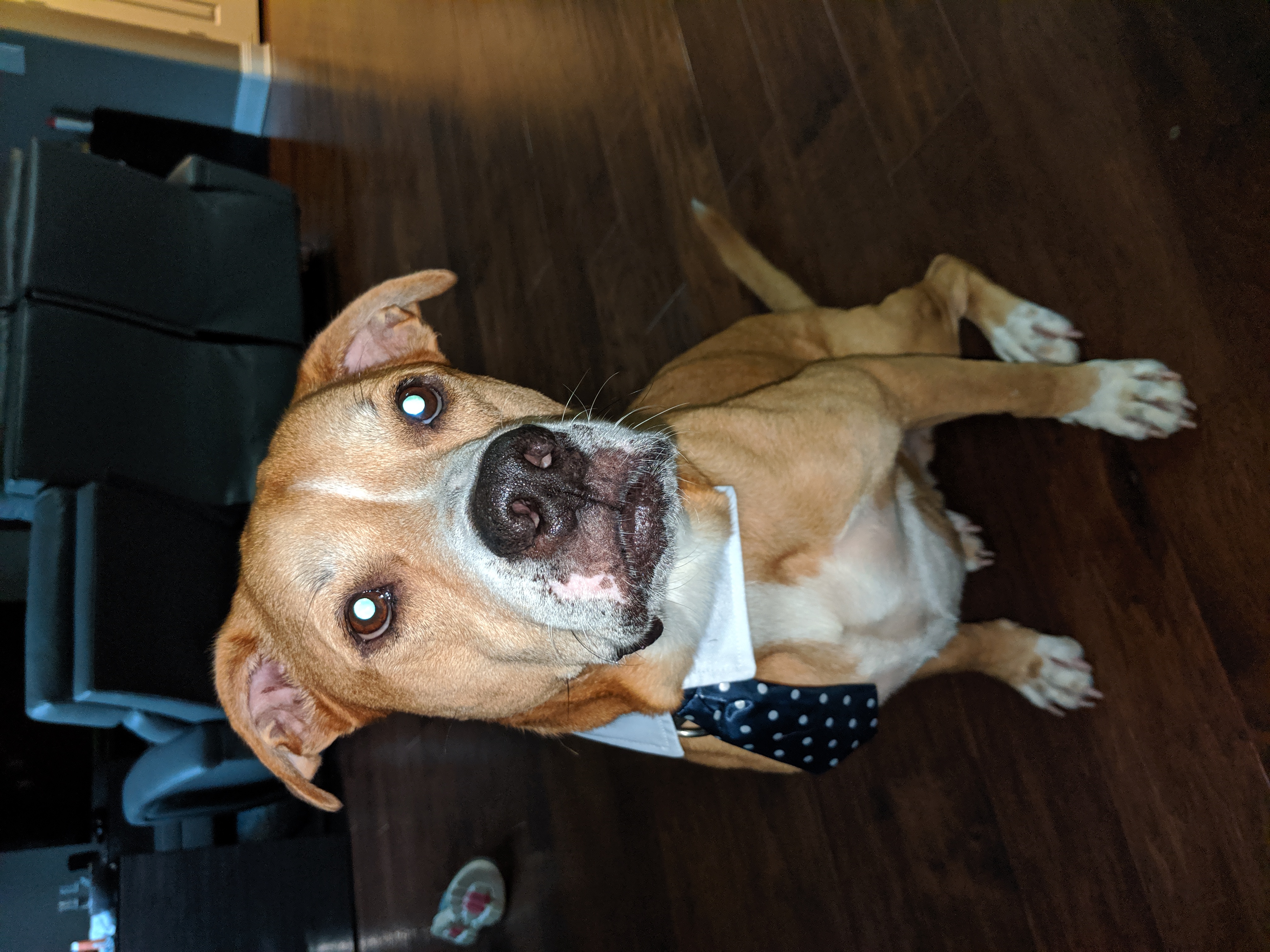 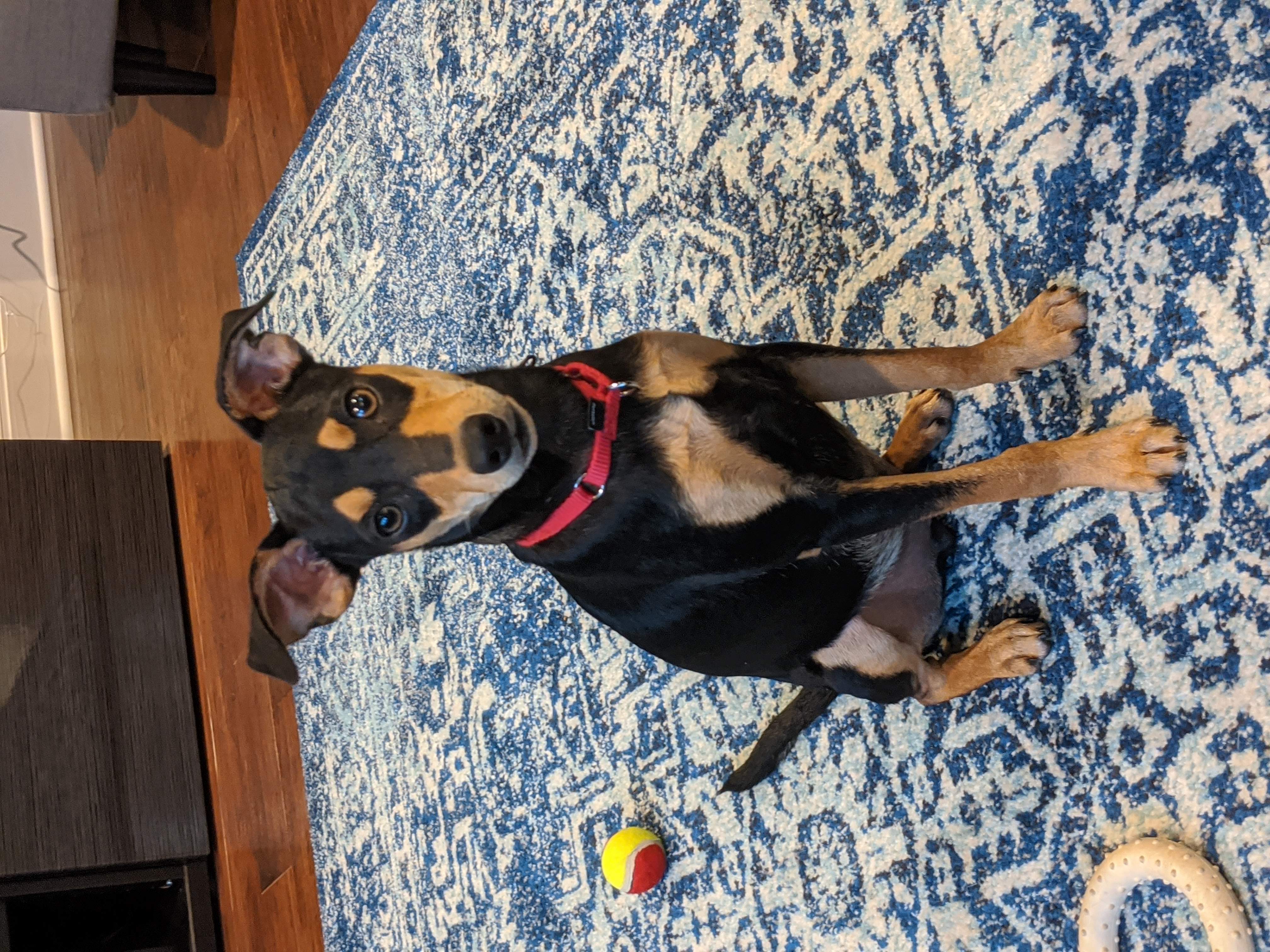 inspiration
Foster for Austin Pets Alive!
Dogs come to the shelter for various reasons
Adopted Oliver on Easter this year
Puzzling geography of animal shelter dog euthanasia
National Variations
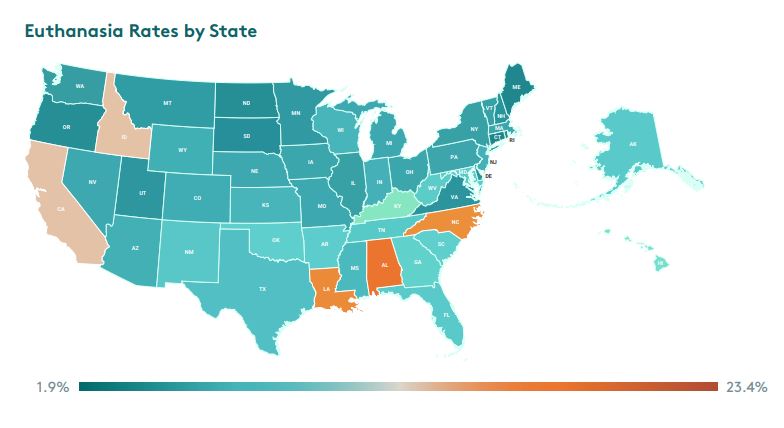 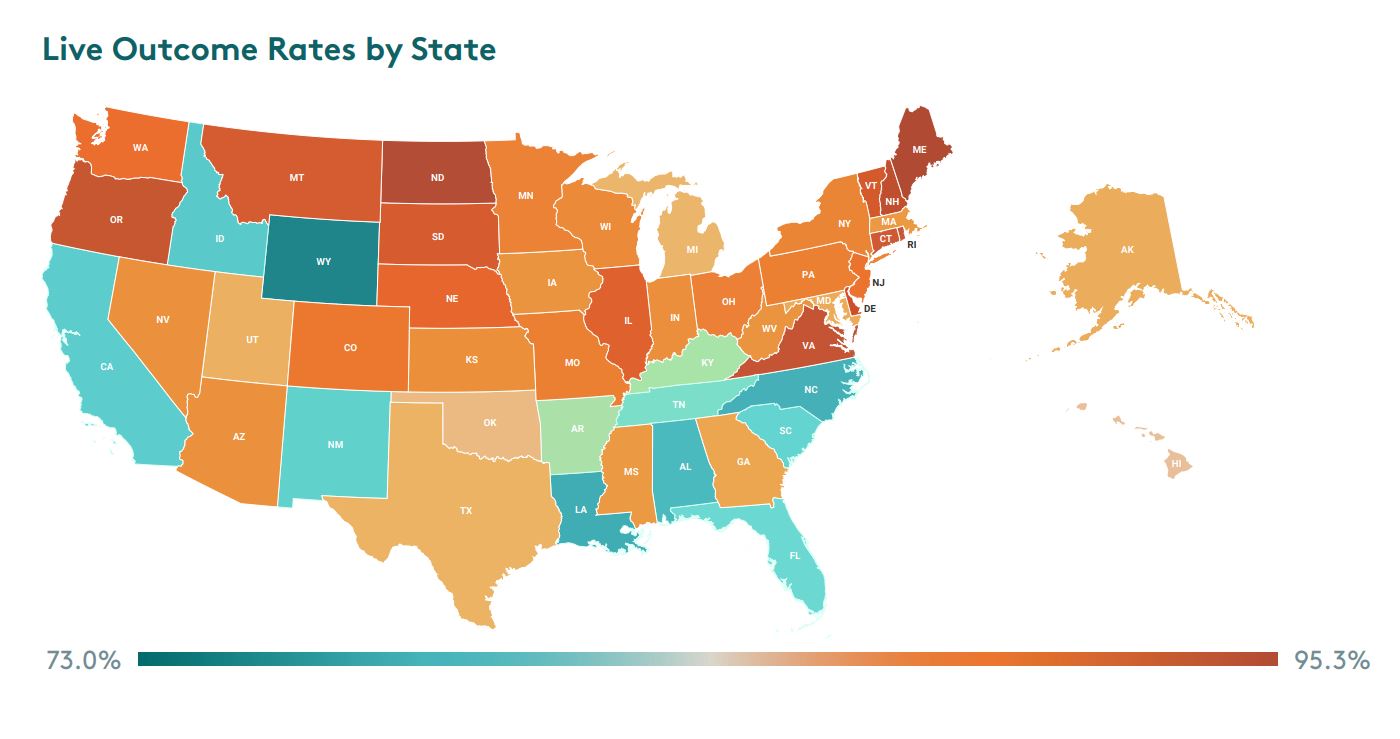 Source: Shelter Animals Count, 2019
Interstate Variations
Source: Rowan & Kartal, 2018
NOT JUST MONEY SPENT
“Fresno County in California has a euthanasia rate of 35 per 1,000 whereas San Francisco’s is 1 or lower. If you look at expenditures, Fresno’s is around $15 per capita and San Francisco’s was around $30 per capita. But the five counties around Portland spend around $16 per capita and have a euthanasia rate one tenth that of Fresno.”  - Andrew Rowan
Problem
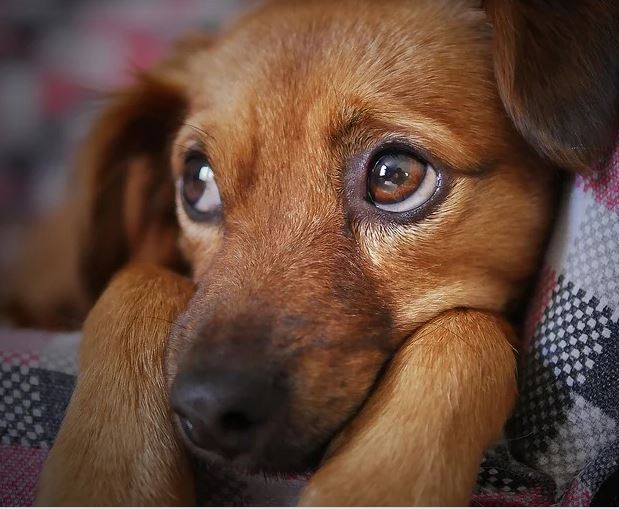 Healthy adoptable animals die in shelters
Euthanasia rates vary nationally
No previous research
Goal
Identify human demographic factors which are correlated with community live release rates
Visualize how these demographic factors vary across the US
Why it matters
Community outreach and programs should be local and specific
Demographics
Where do the animals come from and where do they go?
Shelter Statistics
GIS Statistical Analysis
Animal shelter reporting
Shelter data is a “statistical black hole”
No national reporting requirement
No count of number of shelters until very recently – 4,850
Some states have their own requirements, but the type of data varies from state to state
Asilomar Accords created a standard data matrix
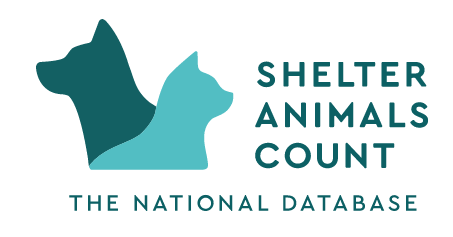 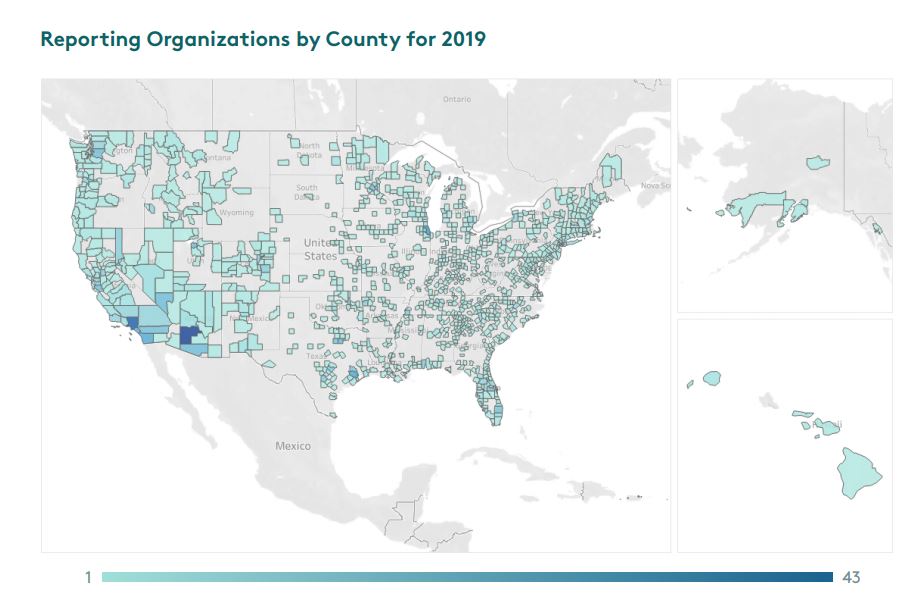 Self reported information from animal shelters and rescue organizations
  Started in 2011
  Obtained data for 2,269 locations in 2019
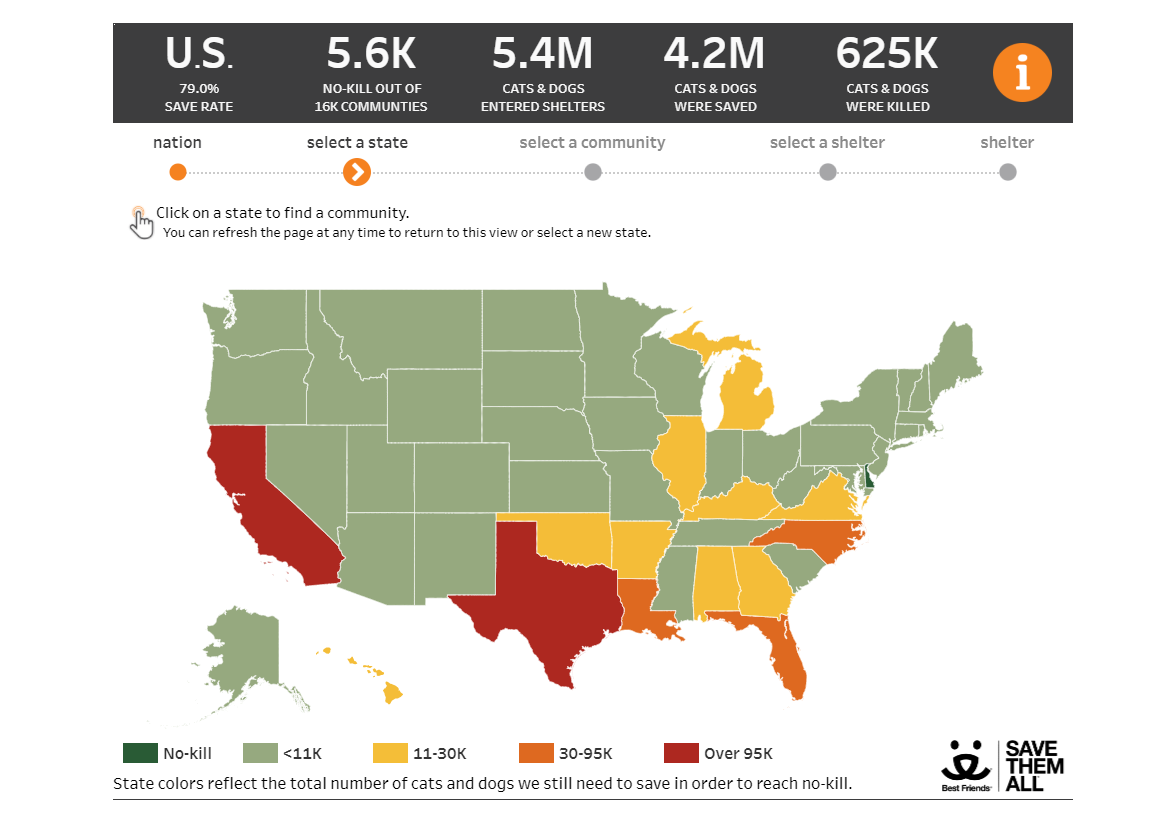 Best friends Lifesaving dashboard
https://bestfriends.org/2025-goal
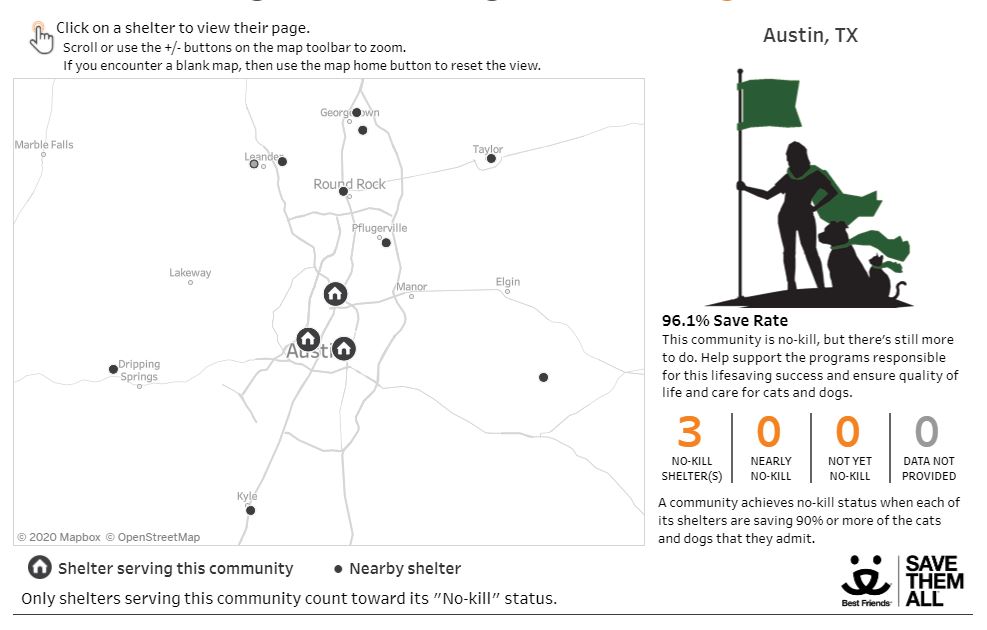 Who lives in a community 
and owns/adopts animals?
Demographics
GIS Statistical Analysis
Shelter Statistics
Demographics: Pet Owners vs Non-owners
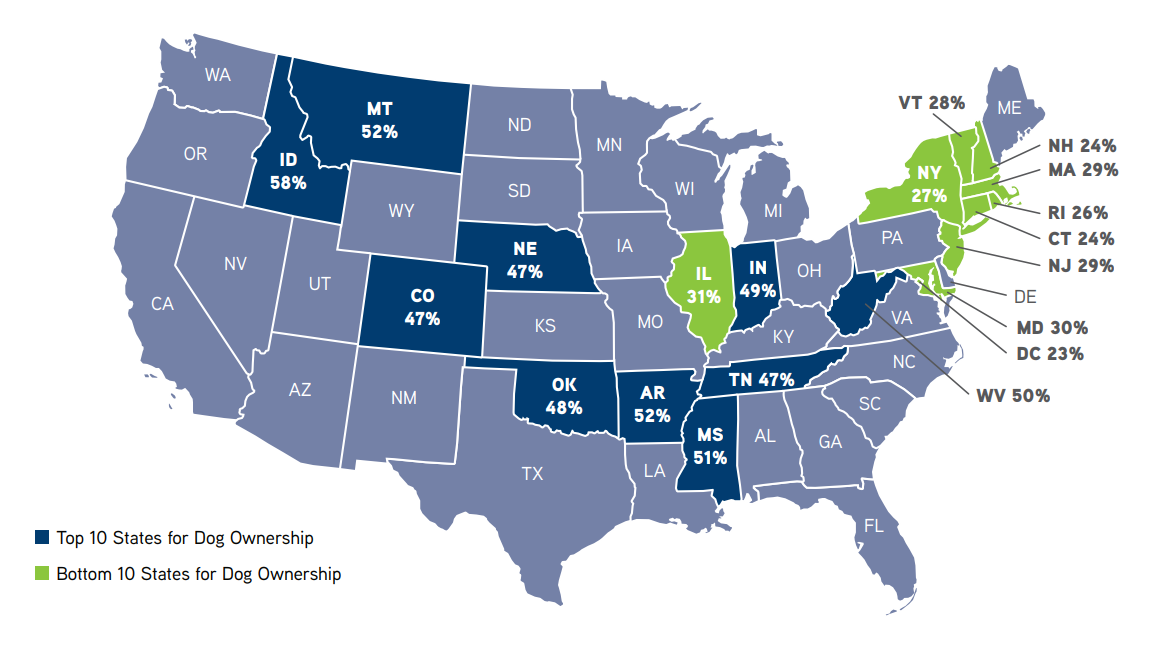 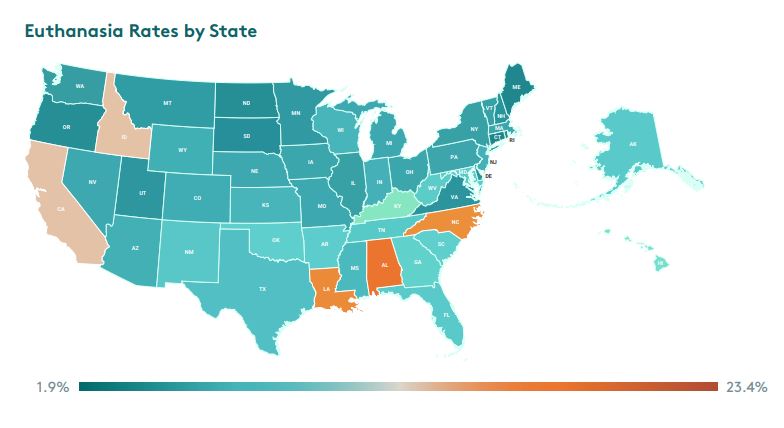 Source: AVMA Pet Ownership and Demographics Sourcebook 2017-2018
DOG owner CHARACTERISTICS
Own their own home
Live in a house or mobile home
White
Have a high income
Live in rural areas
Live as a family – often with children
Stray intake
About half of all intakes
Demographic correlations:
Intake of dogs with medical and behavioral issues are correlated with Social Vulnerability Index
Intake hotspots in areas of higher poverty and child maltreatment
Correlation between poverty and increase intake rates (cats)
Source: Dyer & Milot, 2019
relinquishment
Second most common reason for intake
Common reasons
Housing
Instability
Moving
Restrictions
Cost of care (general or medical)
Personal reasons
Lack of time
Medical issues
Behavior
Source: Dolan, et al. 2015
ADOPTIONS AND DEMOGRAPHICS
Patronek study from 2010
Comparison of adoption locations and market  segmentation data 
1 shelter in Massachusetts
Adoptions were correlated with:
Higher incomes
Families with children
Distance to the shelter
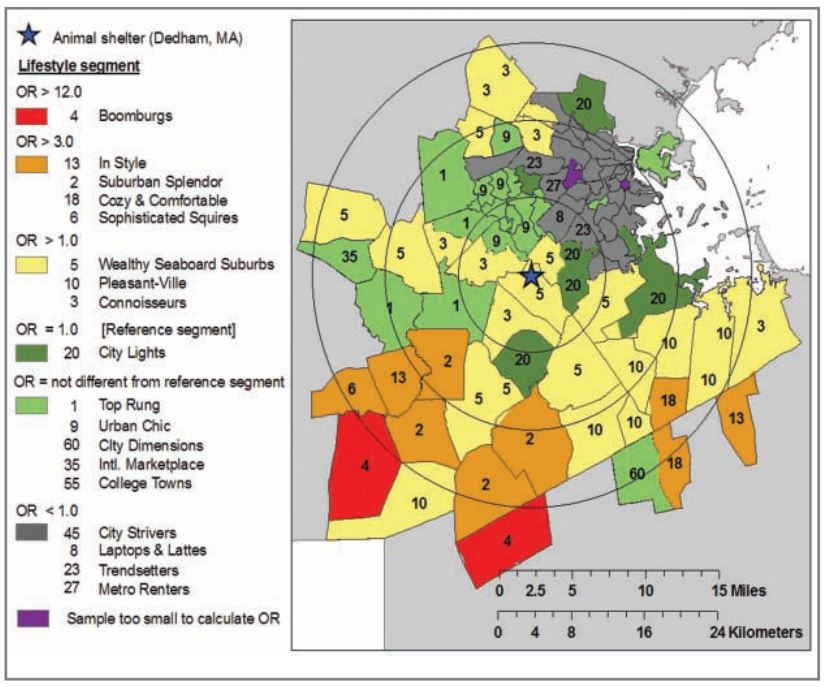 Source: Patronek, 2010B
Demographics
What are the spatial relationships between live release rate and demographics?
Shelter Statistics
GIS Statistical Analysis
MultivariateLinear regression
Data required – Independent variables
Demographics (US Census Bureau)
Race
Household income/poverty 
Housing variables
Family structure
City population/growth rate
Social Vulnerability Index (CDC)
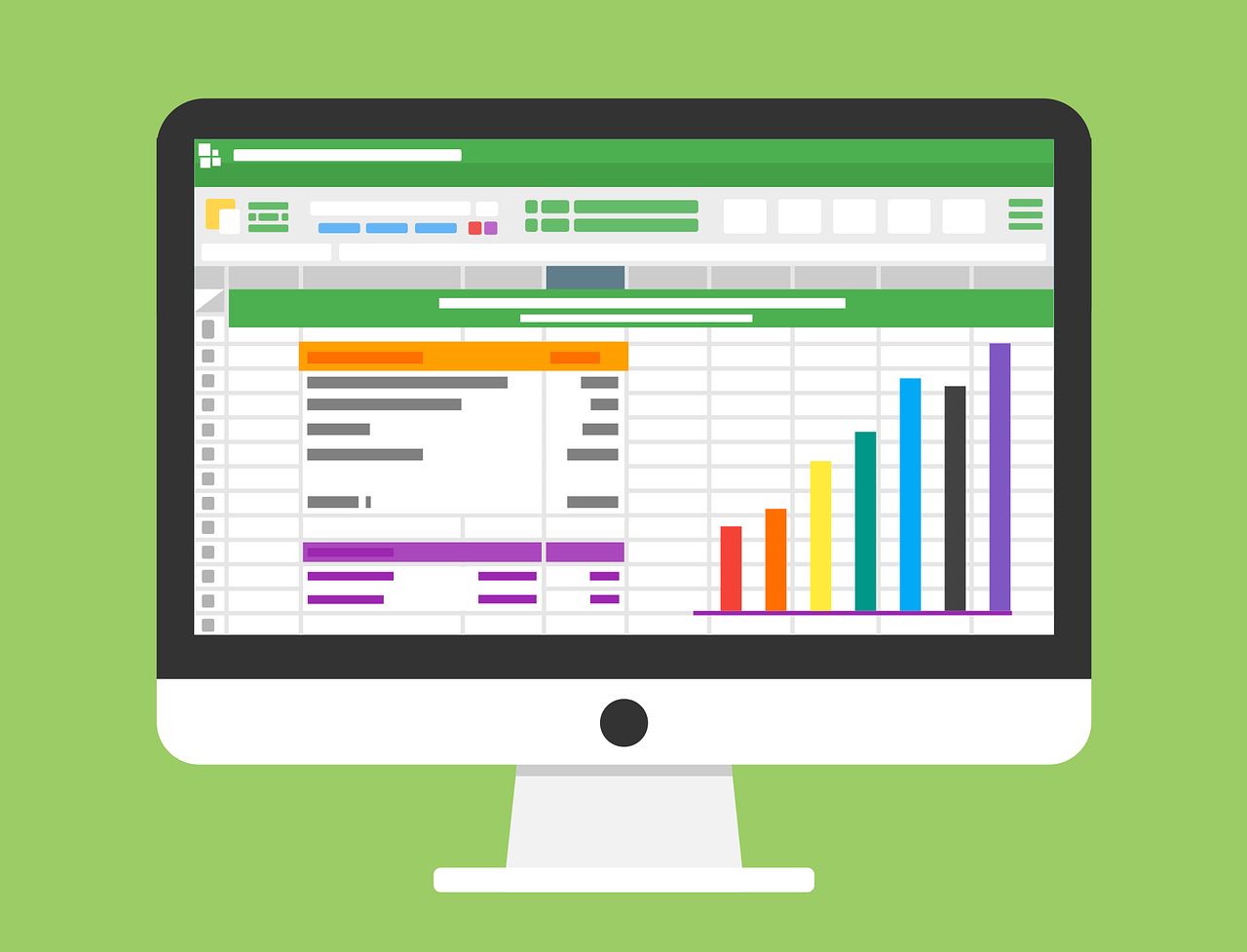 Data required – dependent variables
Exploratory regression
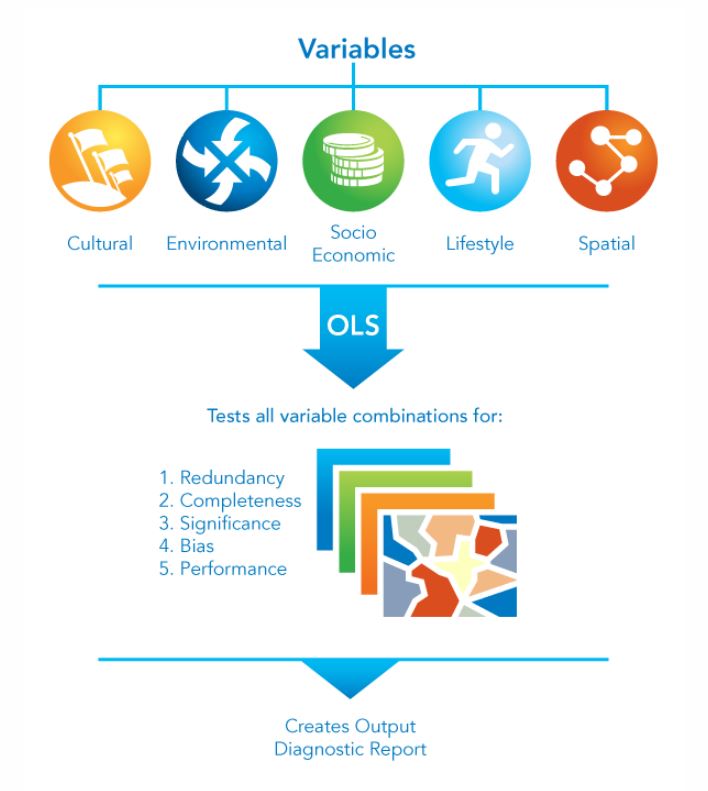 FEED DATA IN
GET REPORT OUT
Source: ESRI Tool Help
Geographically weighted regression (GWR)
California
Nonstationary data
GWR is local NOT global
Creates an equation for each data point
Performs better on large datasets (>1000)
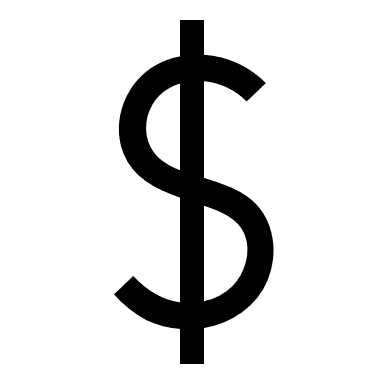 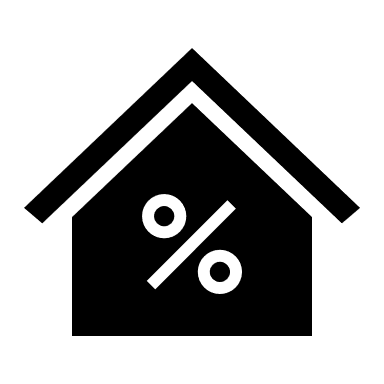 Washington DC
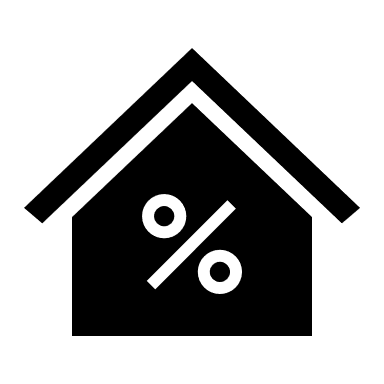 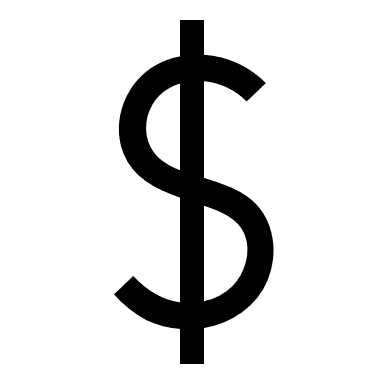 Workflow
Challenges/Limitations
Anticipated results
Timeline
Conferences
Journals
Animals
Anthrozoös 
The Journal of Applied Animal Welfare Science
Association for Animal Welfare Advancement
Federated Humane Societies of PA
Spatial Data Science Conference
references
American Veterinary Medical Association (AVMA). (2018). Pet Ownership and Demographics Sourcebook: 2017-2018 Edition. American Veterinary Medical Association: Schaumburg, IL, USA.
American Society for the Prevention of Cruelty to Animals (ASPCA). (2020). Pet Statistics. Accessed October 24, 2020 at https://www.aspca.org/animal-homelessness/shelter-intake-and-surrender/pet-statistics
Best Friends Animal Society. (2020). Pet Life Saving Dashboard Application. Accessed online October 24, 2020 at https://bestfriends.org/2025-goal
Bir, C., Widmar, N. J. O., & Croney, C. C. (2017). Stated preferences for dog characteristics and sources of acquisition. Animals, 7(8), 1–19. https://doi.org/10.3390/ani7080059
Dolan, E. D., Scotto, J., Slater, M., & Weiss, E. (2015). Risk factors for dog relinquishment to a Los Angeles municipal animal shelter. Animals, 5(4), 1311–1328. https://doi.org/10.3390/ani5040413

Dyer, J. L., & Milot, L. (2019). Social vulnerability assessment of dog intake location data as a planning tool for community health program development: A case study in Athens-Clarke County, GA, 2014-2016. PLoS ONE, 14(12), 1–20. https://doi.org/10.1371/journal.pone.0225282

Gunter, L. M., Barber, R. T., & Wynne, C. D. L. (2016). What’s in a name? Effect of breed perceptions & labeling on attractiveness, adoptions & length of stay for pit-bull-type dogs. PLoS ONE, 11(3), 1–20. https://doi.org/10.1371/journal.pone.0146857
Hawes, S. M., Camacho, B. A., Tedeschi, P., & Morris, K. N. (2019). Temporal trends in intake and outcome data for animal shelter and rescue facilities in Colorado from 2000 through 2015. Journal of the American Veterinary Medical Association, 254(3), 363–372. https://doi.org/10.2460/javma.254.3.363
Herzog, Hal. (2018). The Puzzling Geography of Animal Shelter Dog Euthanasia. Accessed October 20, 2020 from https://www.psychologytoday.com/us/blog/animals-and-us/201805/the-puzzling-geography-animal-shelter-dog-euthanasia. 
New, J. C., Salman, M. D., King, M., Scarlett, J. M., Kass, P. H., & Hutchison, J. M. (2000). Characteristics of Shelter-Relinquished Animals and Their Owners Compared With Animals and Their Owners in U.S. Pet-Owning Households. Journal of Applied Animal Welfare Science, 3(3), 179–201. https://doi.org/10.1207/s15327604jaws0303_1
References, cont.
Patronek, G. J. (2010)A. Mapping and measuring disparities in welfare for cats across neighborhoods in a large US city. American Journal of Veterinary Research, 71(2), 161–168. https://doi.org/10.2460/ajvr.71.2.161
Patronek, G. J. (2010)B. Use of geospatial neighborhood control locations for epidemiological analysis of community-level pet adoption patterns. American Journal of Veterinary Research, 71(11), 1321–1330. https://doi.org/10.2460/ajvr.71.11.1321
Patronek, G. J., & Crowe, A. (2018). Factors associated with high live release for dogs at a large, open-admission, municipal shelter. Animals, 8(4), 1–16. https://doi.org/10.3390/ani8040045
Protopopova, A., & Gunter, L. M. (2017). Adoption and relinquishment interventions at the animal shelter: A review. Animal Welfare, 26(1), 35–48. https://doi.org/10.7120/09627286.26.1.035
Rowan, A., & Kartal, T. (2018). Dog population & dog sheltering trends in the United States of America. Animals, 8(5), 1–20. https://doi.org/10.3390/ani8050068
Salman, M. D. (1998). Human and Animal Factors Related to Relinquishment of Dogs and Cats in 12 Selected Animal Shelters in the United States. Journal of Applied Animal Welfare Science, 1(3), 207–223.
Saunders, J., Parast, L., Babey, S. H., & Miles, J. V. (2017). Exploring the differences between pet and non-pet owners: Implications for human-animal interaction research and policy. PLoS ONE, 12(6), 1–15. https://doi.org/10.1371/journal.pone.0179494
Sinski, J. B., & Gagné, P. (2016). Give me shelter: the state of animal sheltering in Kentucky’s county shelter system. Contemporary Justice Review: Issues in Criminal, Social, and Restorative Justice, 19(2), 250–266. https://doi.org/10.1080/10282580.2016.1169706
Shelter Animals Count (SAC). (2019). Animal Sheltering Statistics 2019. Available for download at https://www.shelteranimalscount.org/data-reports
Weiss, E., Slater, M., Garrison, L., Drain, N., Dolan, E., Scarlett, J. M., & Zawistowsk, S. L. (2014). Large dog relinquishment to two municipal facilities in New York city and Washington, D.C.: Identifying targets for intervention. Animals, 4(3), 409–433. https://doi.org/10.3390/ani4030409
Woodruff, K., & Smith, D. R. (2020). An Estimate of the Number of Dogs in US Shelters in 2015 and the Factors Affecting Their Fate. Journal of Applied Animal Welfare Science, 23(3), 302–314. https://doi.org/10.1080/10888705.2019.1663735
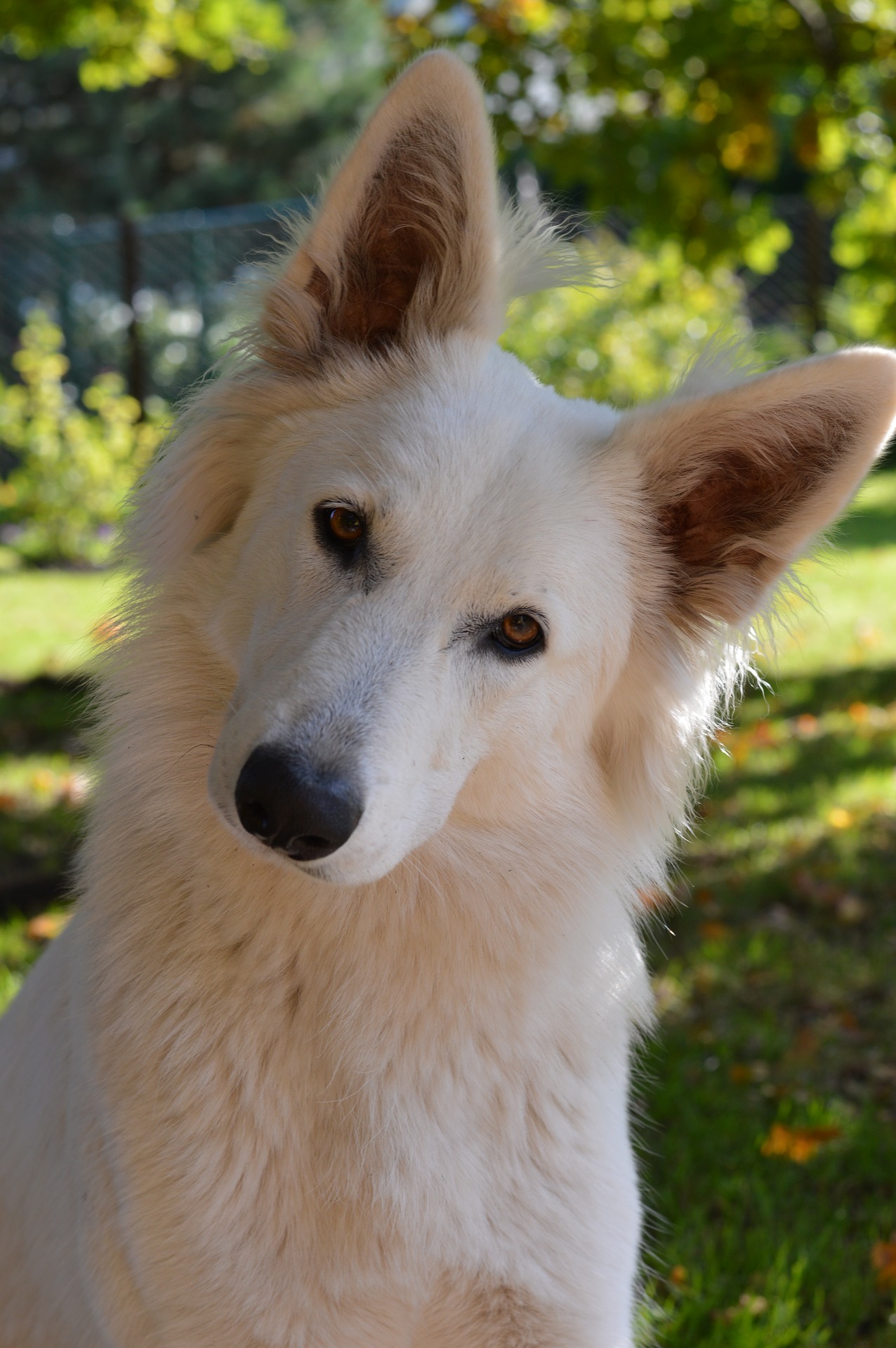 QUESTIONS?